مبانی جامعه شناسی
سحر دوستعلیزاده
رئوس دروس
کلیات
تعریف جامعه
تعریف جامعه شناسي
موضوعات جامعه شناسي
اهمیت و ضرورت مطالعه جامعه شناسی
تقسیم بندي جامعه شناسی
ارتباط جامع شناسی  با سایر علوم
پژوهش در جامعه شناسي
ضرورت پژوهش در جامعه شناسي
انواع پژوهش
میداني، پیمایشي، مطالعات آزمایشي و گروه کنترل و ...
رئوس دروس
جامعه پذیري و رشد شخصیت
تعریف و نقش جامعه پذیري
عناصر اساسي جامعه پذیري:
کنش متقابل، یادگیري زبان، تجربه پذیري عاطفي
عوامل مؤثر در جامعه پذیري:
خانواده، گروه همگنان، مدرسه و رسانه هاي گروهي
نظریه هاي جامعه پذیري:
نظریه کولي خود آیینه سان
نظریه مید نقش پذیري
تعریف شخصیت
عوامل مؤثر بر رشد شخصیت:
وراثت، محیط طبیعي، فرهنگ و شخصیت، تجربه هاي گروهي و فردي
دوباره اجتماعي شدن
دوره زندگي کودکي، نوجواني، بزرگسالي، پیري
فرهنگ
تعریف فرهنگ، ویژگيهاي فرهنگ، فرهنگ و جامعه
عناصر اساسي فرهنگ:
فرهنگ آشکار و فرهنگ نهان
گروههاي اجتماعي
تعریف گروه اجتماعي، ویژگيهاي گروههاي اجتماعي، شکل گیري گروه
گمینشافت و گزلشافت
طبقه بندي گروهها: گروه نخستین، گروه دومین، گروه مرجع و...
شبه گروهها
نظر قرآن و اسلام درباره گروههاي اجتماعي
رهبري گروه
تعیین فاصله در گروهها
رئوس دروس
خانواده
تعریف نهاد خانواده
انواع خانواده
خانواده از دیدگاه جامعه شناسي و جمعیت شناسي
تأثیر صنعتي شدن و شهرنشیني بر خانواده
نقش زنان در اجتماع
ضرورت آموزش زنان
اشتغال زنان و جنبه هاي اجتماعي و جمعیتي
اشتغال زنان و جنبه هااي اقتصادي
علل آن
نیاز به مدیران ز
نهاد دین
تعریف دین
نظریه هاي دین: کارکردگرایي، ستیز
جلسه ی اول
کلیات
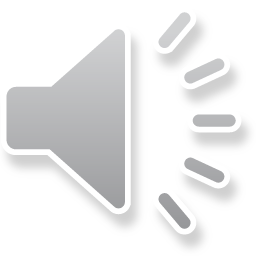 تعریف جامعه شناسی
جامعه شناسي يك رشته از مجموعه
دانشي است كه علوم اجتماعي خوانده
مي وش د .
علم معرفتي است منظم كه با روش هاي
معين به دست مي آيد و قوانين واقعيت
را بازگو مي كند.
موضوع جامعه شناسی از نگاه ژرژگوریچ
1-جامعه شناسی خرد:اشکال مختلف اجتماعی بودن را مورد برسی قرار می دهد.انواع  علائق وپیوستگی  افراد به هم را مورد برسی قرار می دهد.

2-جامعه شناسی ژرفایی:سطح بیرونی جامعه مانند مسکن ،جمعیت و روابط آن با بوم شناسی تا زندگی اجتماعی است را در بر میگیرد.

3-واحد های کلی اجتماعی وتفاوت های آن ها با یکدیگر می پردازد.

4-جامعه شناسی کلان یا خرد :به برسی نظام های کلی جامعه می پردازد.
سه صفت برای واقعه ی اجتماعی
1-بیرونی بودن:واقیعت یا پدیده ی اجتماعی بیرون از فرد قرار داردوبه اصطلاح برون ذاتی است .

2-جبری بودن :دومین ویژگی اجباری بودن است زیرا بر وجدان فرد فشار وارد می کند وبه او تحمیل می شود.

3-عمومی بودن :پدیده های اجتماعی حالت گروهی دارند چون که برای همه ی افراد جامعه تحمیل می شوند.
کلیات
مختصات علم:
1 -علم معرفتي است منظم 2 - علم با روش هاي
منظم به دست مي آيد.3 -علم قوانين واقعيت را
ا بي ن مي كند.
تقسيم بندي علوم :
1 -علوم مادي ( مكانيكي يا غيرارگانيكي)                     2 - (علوم زيستي
(ارگانيکي)3 -علوم اجتماعی
موضوع علوم اجتماعی
شناخت علمي پديده هاي
مرتبط با زندگي اجتماعي
زندگي اجتماعي منحصر بـه انسـان نيسـت برخـي
حيوانات نظير مورچـه هـا و زنبورهـا هـم زنـدگي
اجتماعي دارنـد امـا زنـدگي اجتمـاعي آن هـا بـا
زندگی اجتماعی انسان ها تفاوت زیادی دارد.
مهم ترين فرق ها از اين قراراند:
1 در زندگي اجتماعي انسـان تنـوع ابتكـار وخلاقيـت
وجود دارد -2 .انسـان هـا بـه دگرگـوني سـازي محـيط
برحسب نيازهايشان مي پردازند.3 -در زندگي اجتماعي
انسان با انباشت اطلاعات و تجربيات  سروكار داريم كه در
زندگي اجتماع هيچ موجود دیگر دیده نمی شود.
تعاریف مختلف از جامعه شناسی
مثلا كنـت آن را دانـش دايـره المعـارفي دربـاره
جامعه مي دانست كه دربرگیرنده ساير رشته هاي
علوم اجتماعي است.
از نظر  اسپنسر جامعه شناسی یک فرا علم است ،که احکام دیگر رشته های علوم اجتماعی را متحد می کند .
به عقيده زيمل جامعه شناسي علمي است كه با
شكل و فرم كنش هاي انساني در جامعه سروكار
دارد.
تعریف جامعه شناسی از نگاه زیمل
به عقيده زيمل جامعه شناسي علمي است كه با شکل وفرم کنش های انسانی در جامعه سر وکار دارد.
به ساده ترين بيان مي توان گفت كه جامعه شناسي علم بررسي كنش هاي متقابل انساني است .كنش هــاي 
متقابل  عبارتند از تحریک کنندگی وپاسخگویی افراد به یکدیگر .
ويژ گي هاي كنش های متقابل انساني:
-الگوپذير
2 -تكرارشونده
3 –يپش بینی پذیر 
4-مسبوق به الگوهای پیشین
تكامل تاريخي جامعه شناسي:
اگوست کنت :وضع واژه جامعه شناسی در 1838

هربرت اسپنسر : طرح نظريه تكامل اجتماعي اجتماعي در 1876

لستر وارد : انتشار كتاب جامعه شناسي پويا 1883
تقسیم بندی جامعه شناسی
جامعه شناسی از لحاظ روش ،هدف وموضوع دارای تقسیمات متفاوتی است ......

تقسیم بندی جامعه شناسی از لحاظ روش :1-جامعه شناسی ایستا یا سکون         ،2-جامعه شناسی پویا یا حرکتی

جامعه شناسی از لحاظ هدف :          1-جامعه شناسی نظری                               2-جامعه شناسی کاربردی 

جامعه شناسی از نظر موضوع :       1-جامعه شناسی شهری ،2-جامعه شناسی روستایی 3-جامعه شناسی خانواده
4-جامعه شناسی صنعتی                5-جامعه شناسی سیاسی و.......